Orysia Maria Kulick
OUN Prisoners in the Buchenwald Subcamp Mittelbau-Dora: A Microhistory
2018 Danyliw Seminar,
Chair of Ukrainian Studies, University of Ottawa, 
8-10 November 2018
Origins of Dora
IG Farben 1932
This is the layout of IG Farben plants in 1932. At the suggestion of IG Farben, the gypsum mountain near Nordhausen was further developed in 1936 to serve as a centrally located fuel depot for the Wehrmacht. The aim was not only to be able to support troops on all fronts of a total war, but to make sure that IG Farben's factories remain supplied.
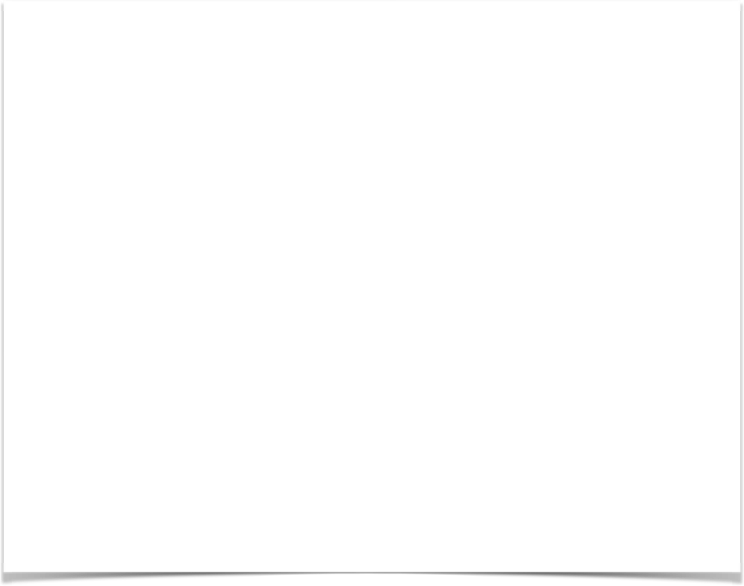 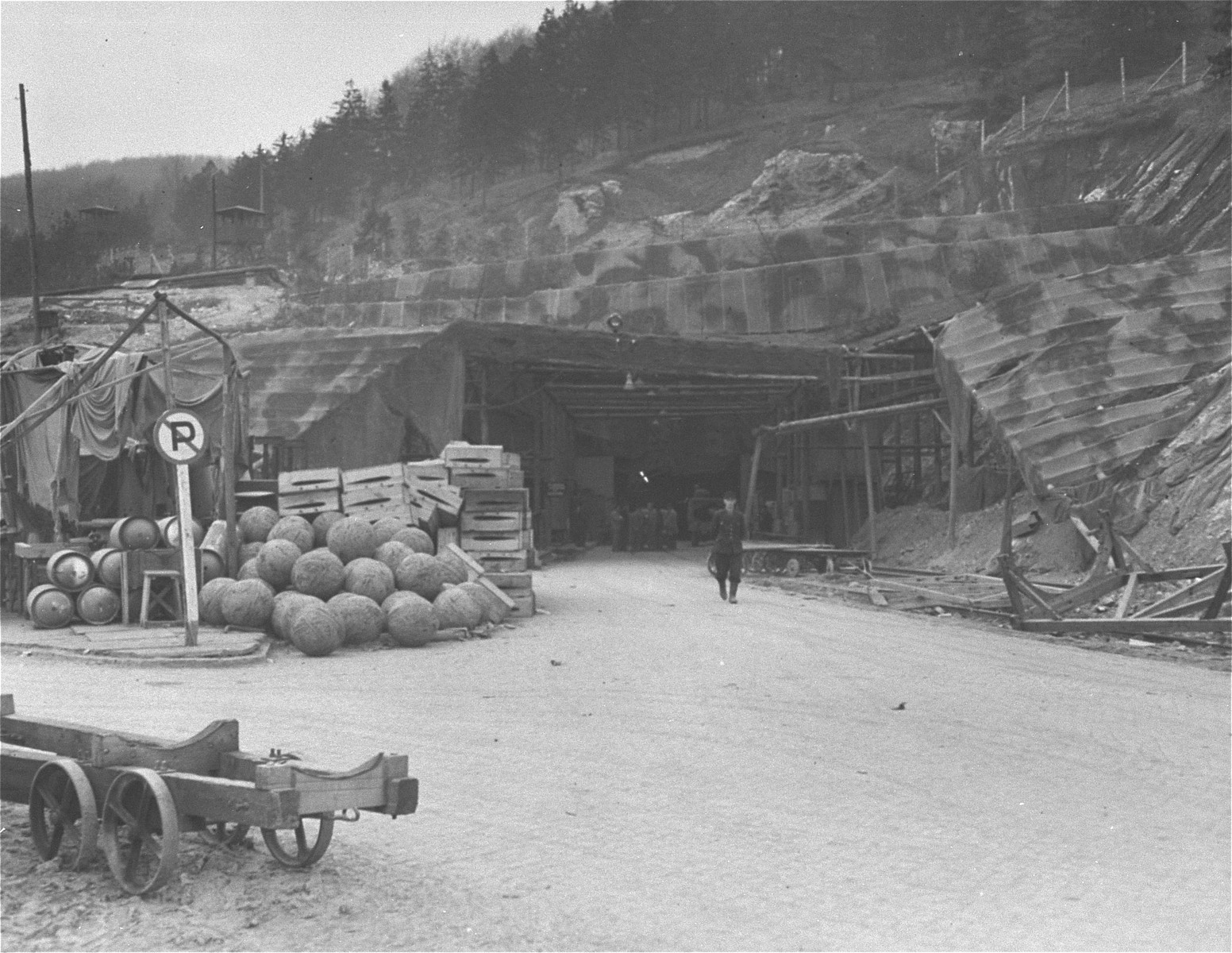 Camouflaged entrance to Dora
“Dora, the Hell of all the concentration camps.”
–Dr. Edwin Katzenellenbogen, convicted and sentenced to life imprisonment in the Buchenwald trial.
Microhistory: Asking large questions in small places.
–Charles Joyner 
Shared Traditions: Southern History and Folk Culture, 1999
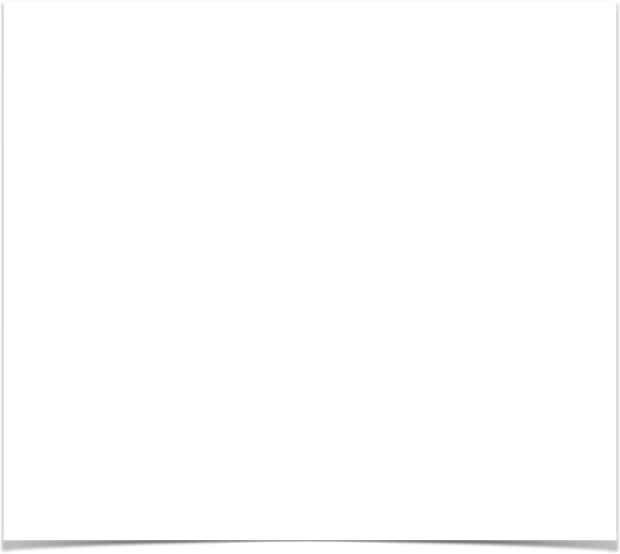 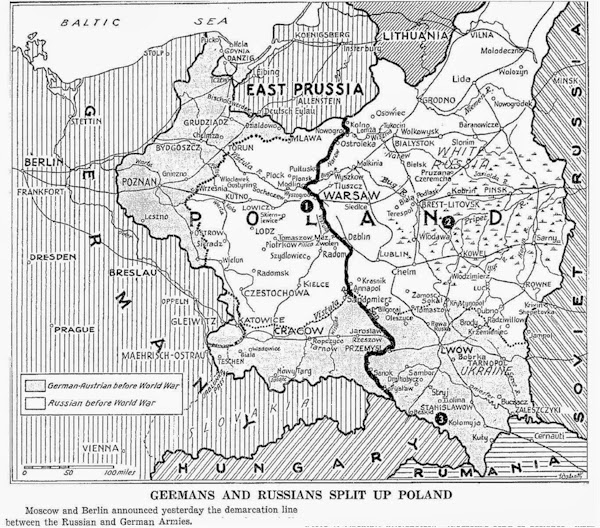 Molotov-Ribbentrop Line
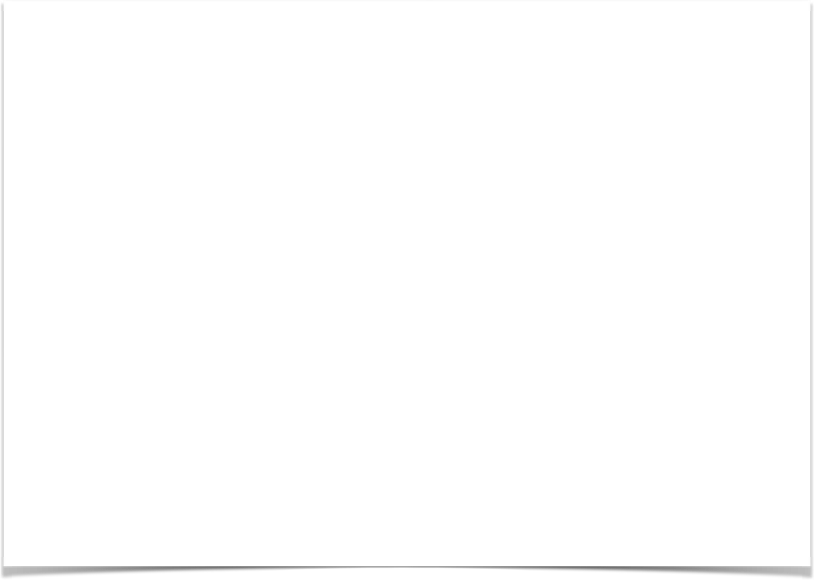 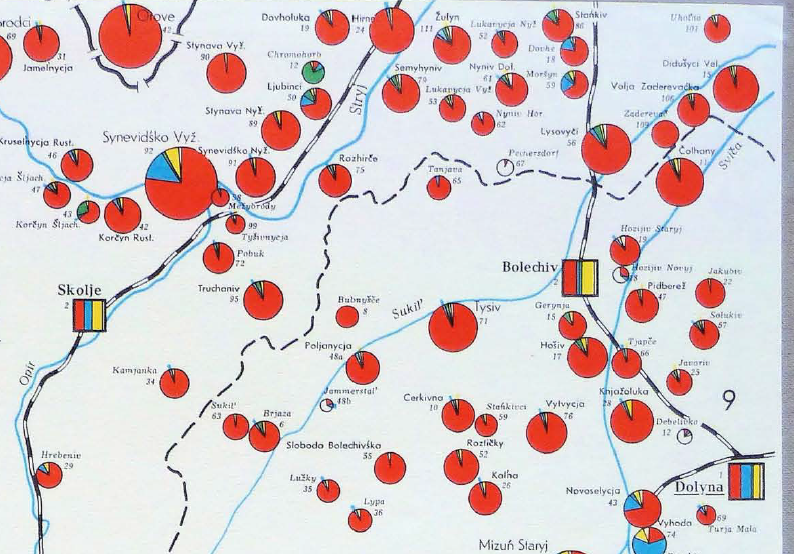 Stryj powiat, 1939
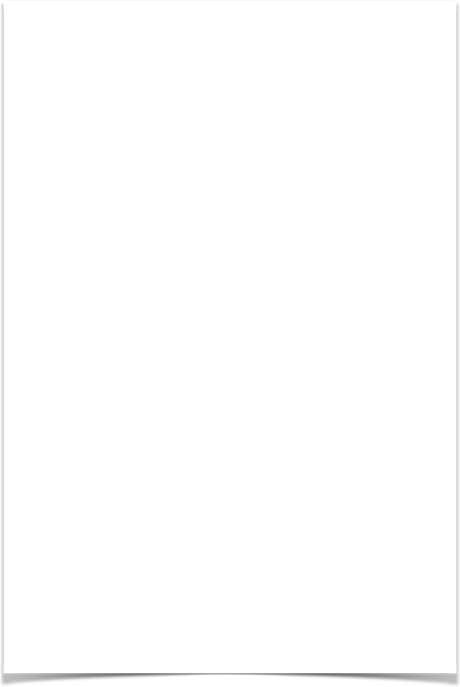 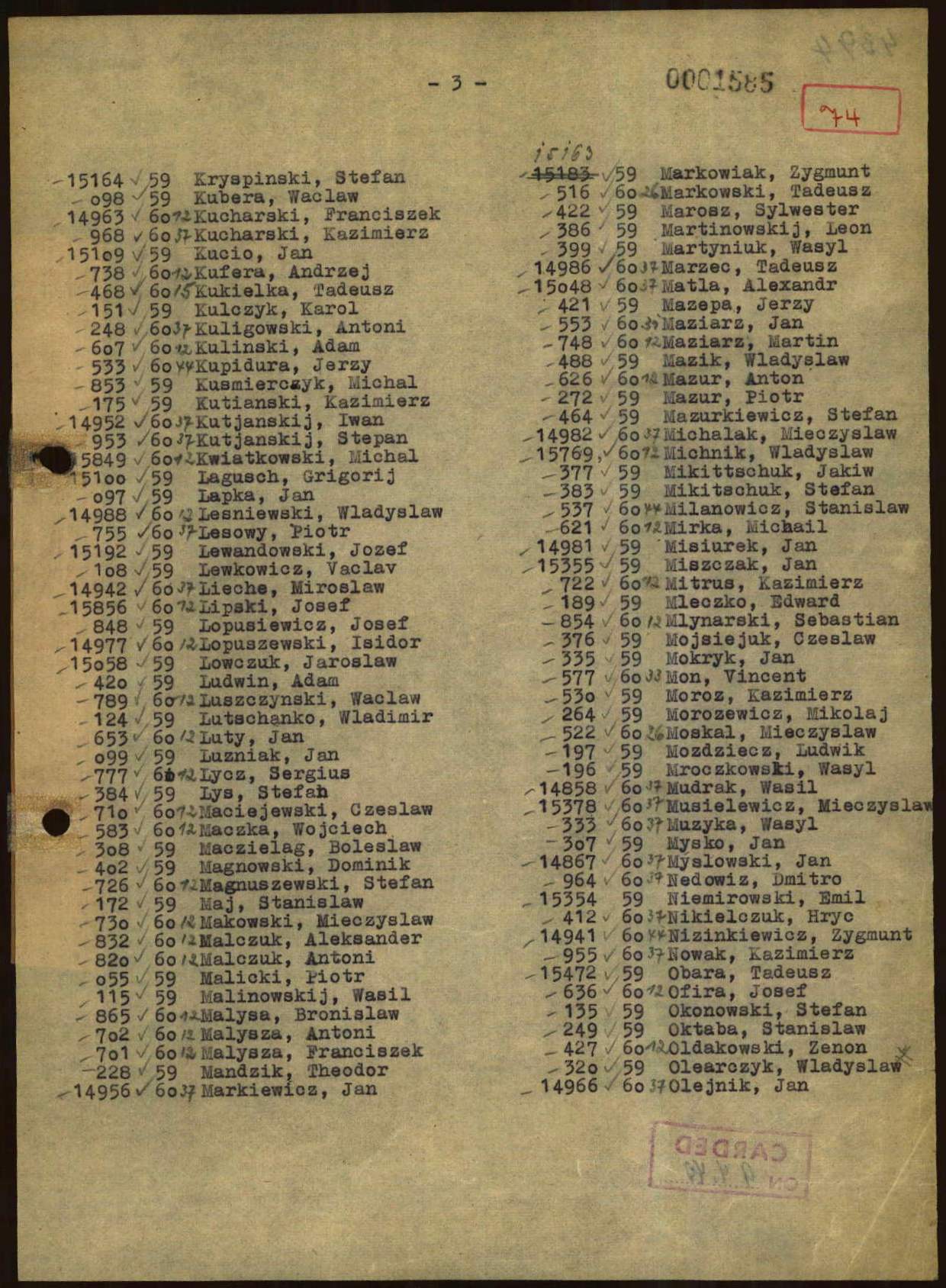 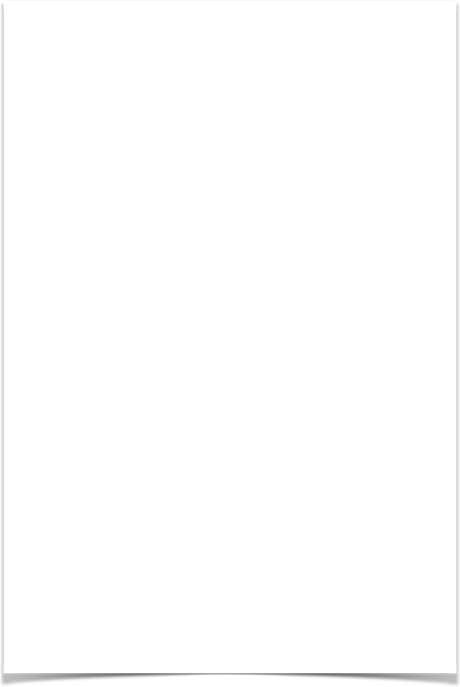 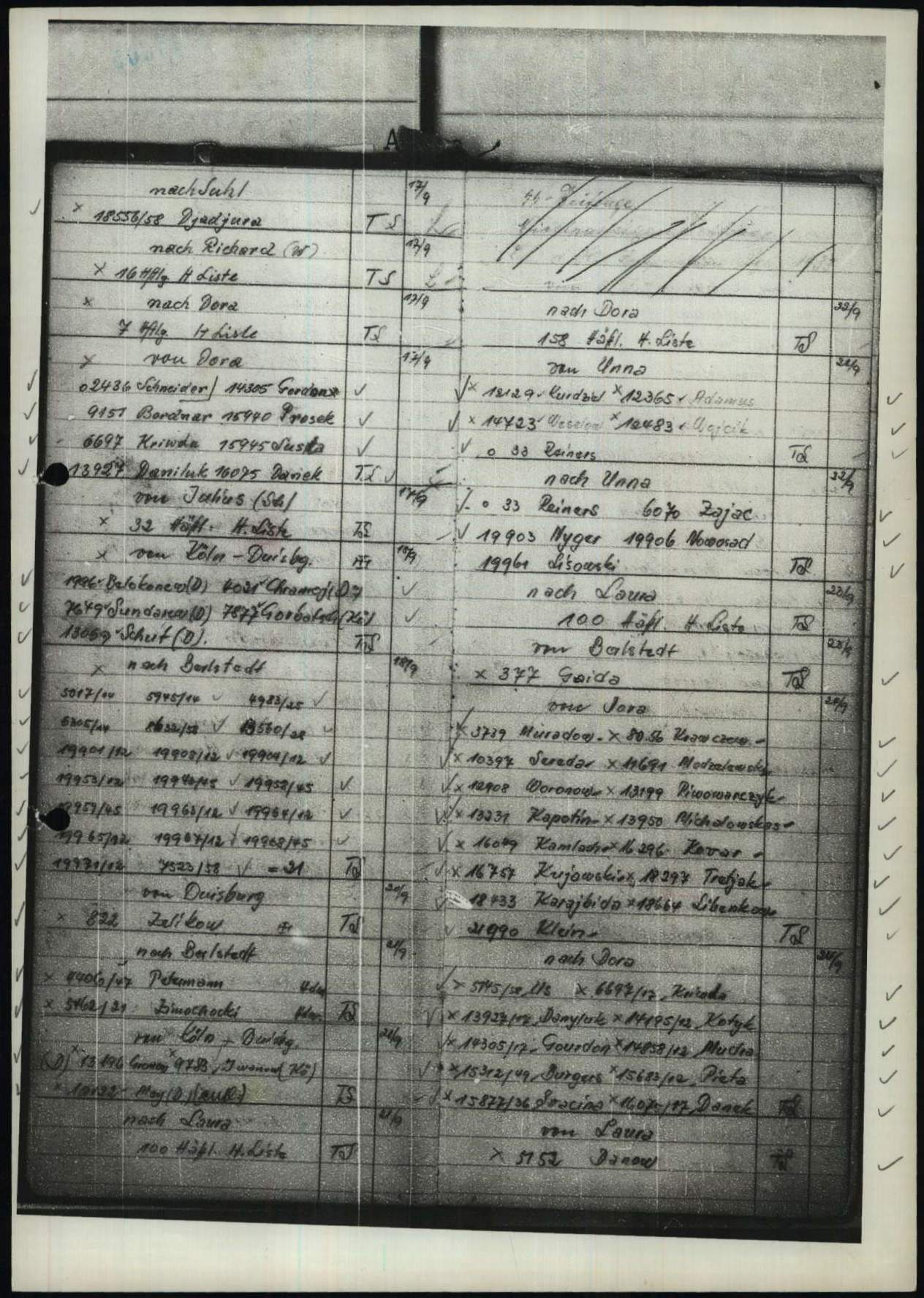 Dora-Mittelbau concentration camp, 1945
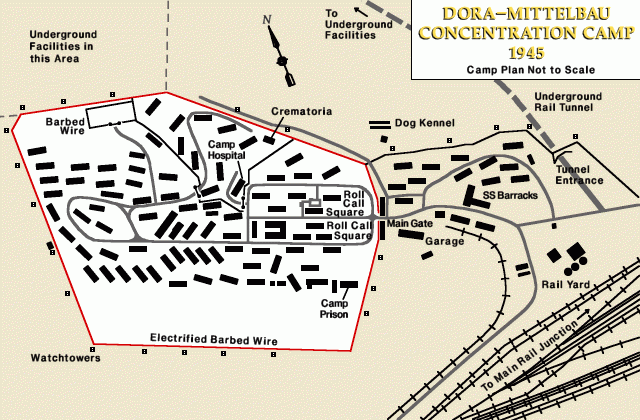 Fort Bliss, 1946
Project Paperclip
Group of 104 German rocket scientists in 1946, including Wernher von Braun, Ludwig Roth and Arthur Rudolph, at Fort Bliss, Texas.